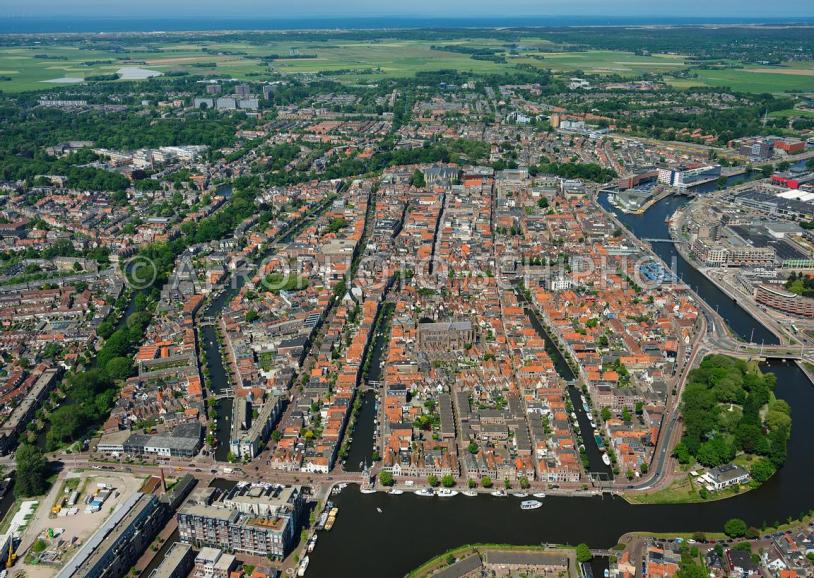 Mobiliteit in centraal Alkmaar: 

beelden van hoe het anders kan


Werkgroep Binnenstad
[Speaker Notes: Wat is de binnenstad eigenlijk? Waar houdt die op? Kan dat veranderen?]
De gemeentelijke mobiliteitsvisie…
Ziet Alkmaarse straten als routes van A naar B
Denkt vanuit cijfers en zorgen
Wil ‘optimalisaties’
   van huidig systeem
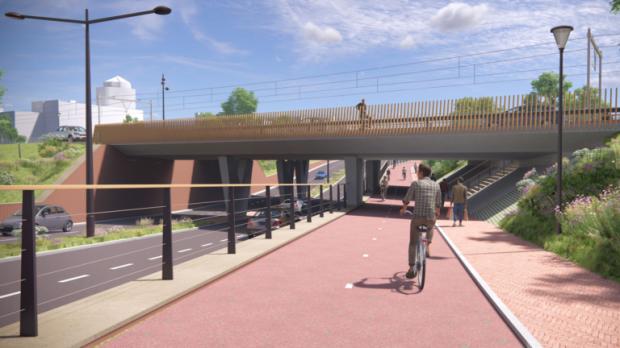 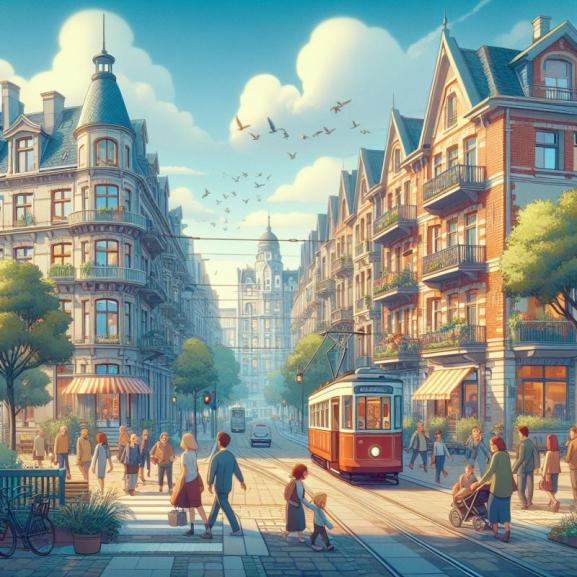 Onze visie…
Ziet Alkmaarse straten als plekken voor mensen
Denkt vanuit beelden
Stelt de stad voorop
[Speaker Notes: Een goede straat is zoveel meer dan een route van A naar B. Alkmaar kan veel beter!]
Wat betekent dat?
Meer ruimte voor voetgangers en fietsers
Meer ruimte voor verblijf en activiteiten
Meer ruimte voor groen en bomen
30 km voor de auto
Publieke plinten
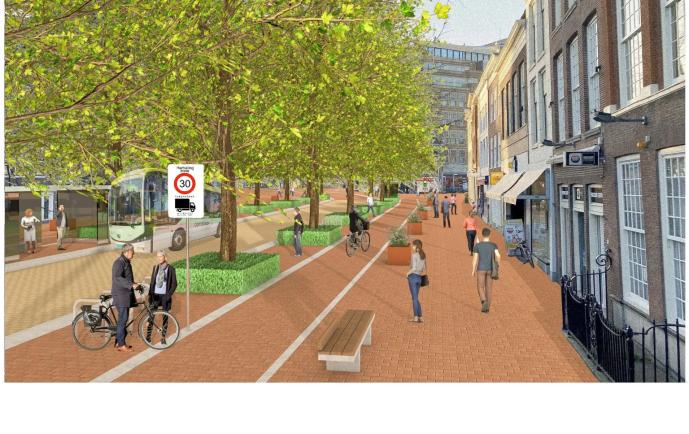 Voorbeelden van verbetering
‘t Goylaan, Utrecht
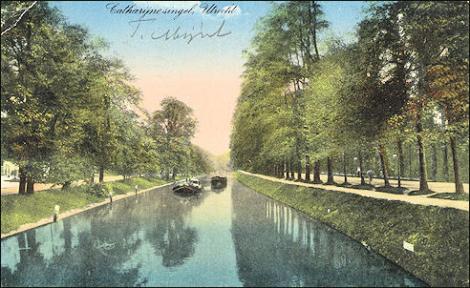 Utrecht: eerst groen, toen asfalt… … en nu weer groen
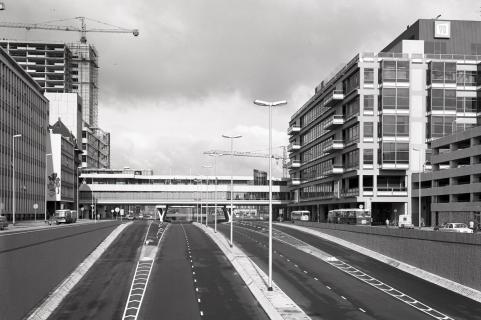 Langestraat, Alkmaar
1974
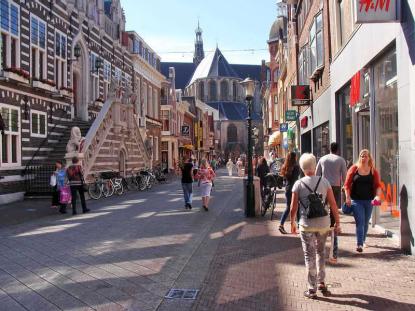 2024
[Speaker Notes: Er waren toen veel protesten! Maar zou je de auto weer terug willen? Zie je hoe populair het is?]
Recent: De Laat-West
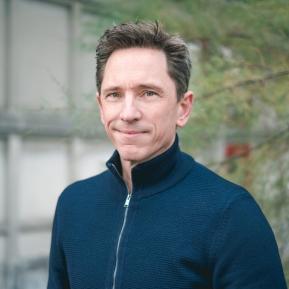 Maar Rijksbouwmeester Francesco Veenstra zegt:

“Het gaat niet meer om de huidige binnenstad, 
  maar wat er omheen gebeurt”
Onze visie in drie beelden:
Kanaalkade: 			De Blauwe Loper
Scharlo-Stationsweg: 		De Rode Loper
Geester-Kennemersingel: 	De Groene Loper
[Speaker Notes: Geen abstracties, maar concrete, leuke doelen om voor te gaan!]
Blauwe / rode / groene lopers nu:
Dik 60% van de ruimte ingericht voor gemotoriseerd verkeer
Kansen voor groen en verblijf zwaar onderbenut
Groen
Rood
Blauw
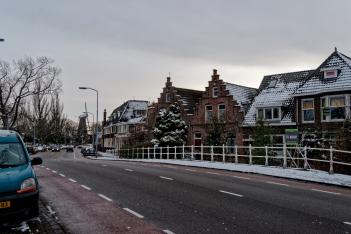 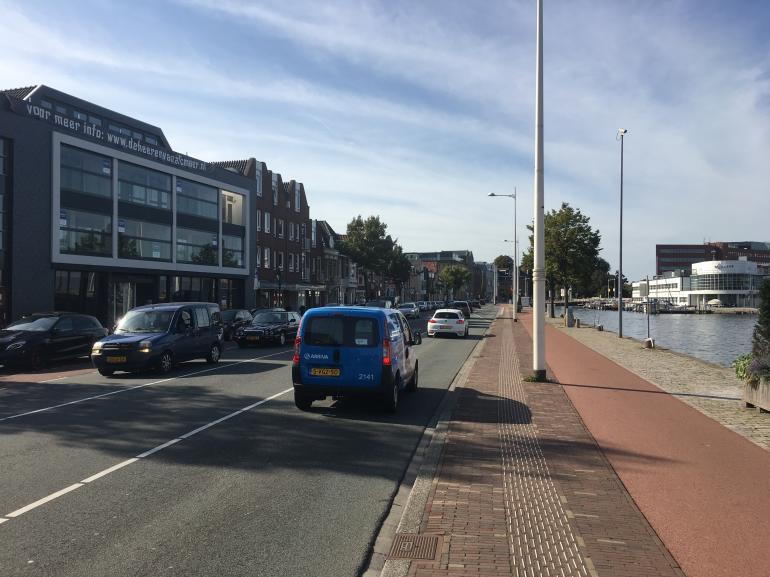 [Speaker Notes: En dit zijn géén provinciale wegen, waar zulke percentages logischer zouden zijn]
Hoe kunnen de lopers er straks uitzien?
Rode loper nu
[Speaker Notes: Seventies, slechts een doorgangshuis. Economie floreert daardoor ook niet: zie lege en wisselende panden]
Rode loper straks
Blauwe loper nu
[Speaker Notes: De Kanaalkade: Alkmaarse waterfront, andere steden doen er een moord voor, oef wat lelijk, maar grote kansen]
Blauwe loper straks
[Speaker Notes: Zo kan het ook: vernieuwde Eilandenboulevard Amsterdam: ‘Franse allure’. Potentie is vergelijkbaar met Kanaalkade. Verschil is oa: groen!!!]
Groene loper nu
Groene loper straks
Wat willen we uiteindelijk?
Groter centrumgebied
Aantrekkelijker vestigingsplaats
Meer gezelligheid
Meer veiligheid
Meer gezondheid
[Speaker Notes: Ook geluid]
van de 20e eeuw…
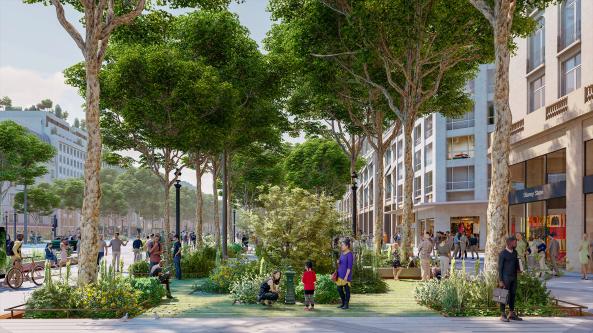 … naar de 21e eeuw!